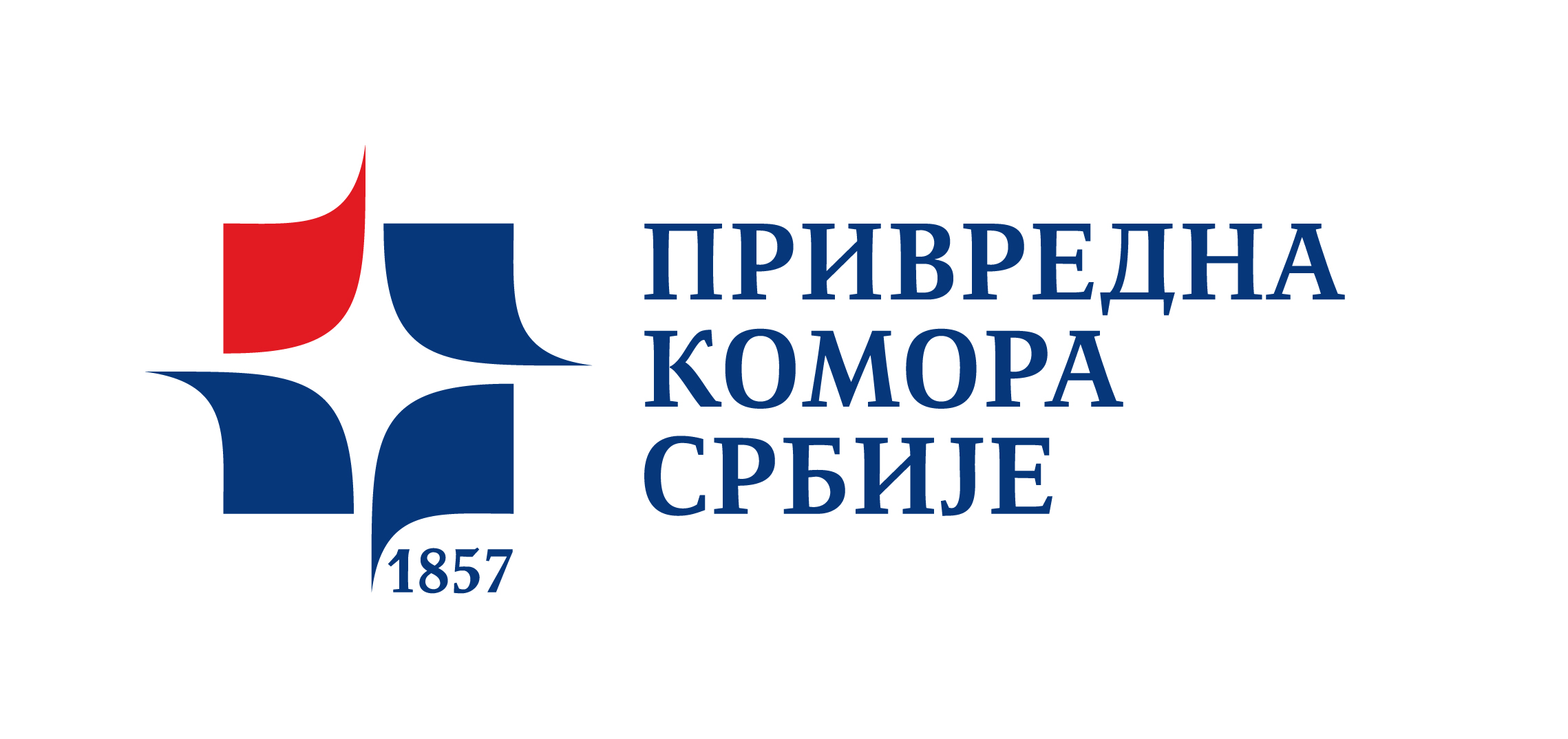 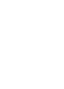 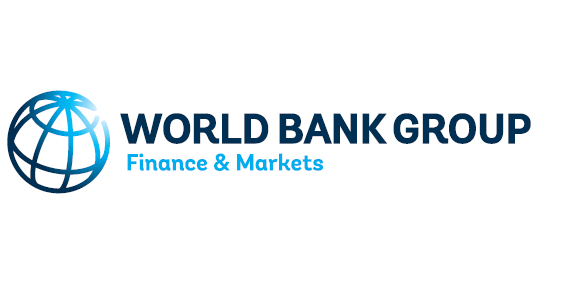 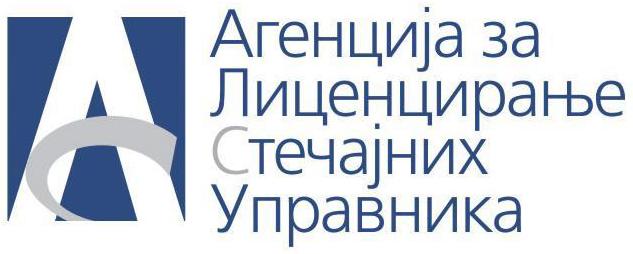 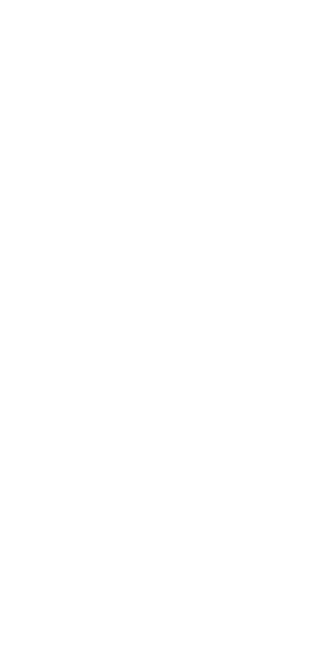 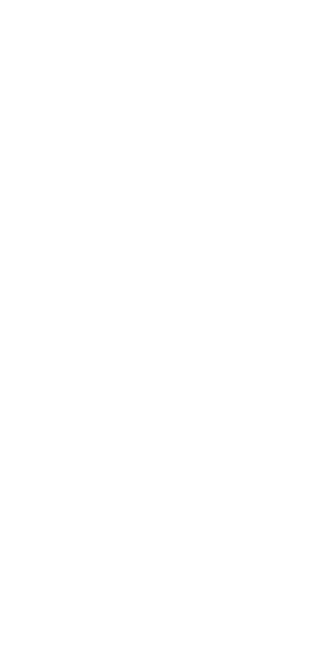 Наплата потраживања, трошкови стечајног поступка и накнада трошкова стечајних управника – анализа надзора
Јелена Тодић, супервизор
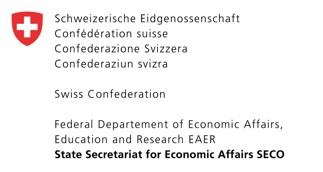 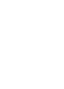 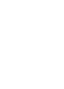 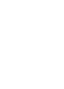 Поступање управника у погледу наплате потраживања и плаћања трошкова
Наплата потраживања стечајног дужника - значајан део надзора над радом СУ у вези са (1) пописом, проценом (2) наплатом и (3) отписом потраживања 
Попис потраживања - надзор
Наплата потраживања - надзор
Отпис потраживања
Ненаплаћена и неотписана потраживања 
– закључење стечајног поступка
Продаја потраживања стечајног дужника?
Трошкови стечајног поступка и обавеза стечајне  масе
Надзор путем анализе трошкова стечајног поступка и обавеза стечајне масе у погледу постојања прописаних сагласности, одобрења и одговарајуће документације (тромесечни извештаји, изводи и спецификације рачуна), ради утврђивања:

да ли су исплате претходно одобрене од стране стечајног судије;
да ли се исплате по основу накнаде и награде стечајног управника у складу са Правилником о основама и мерилима за одређивање награде за рад и накнаде трошкова стечајних управника;
да ли се исплате могу довести у везу са фазом стечајног поступка и стечајном масом;
да ли стечајни управник поступа у складу са редоследом намирења према одредбама члана 54. Закона о стечају.